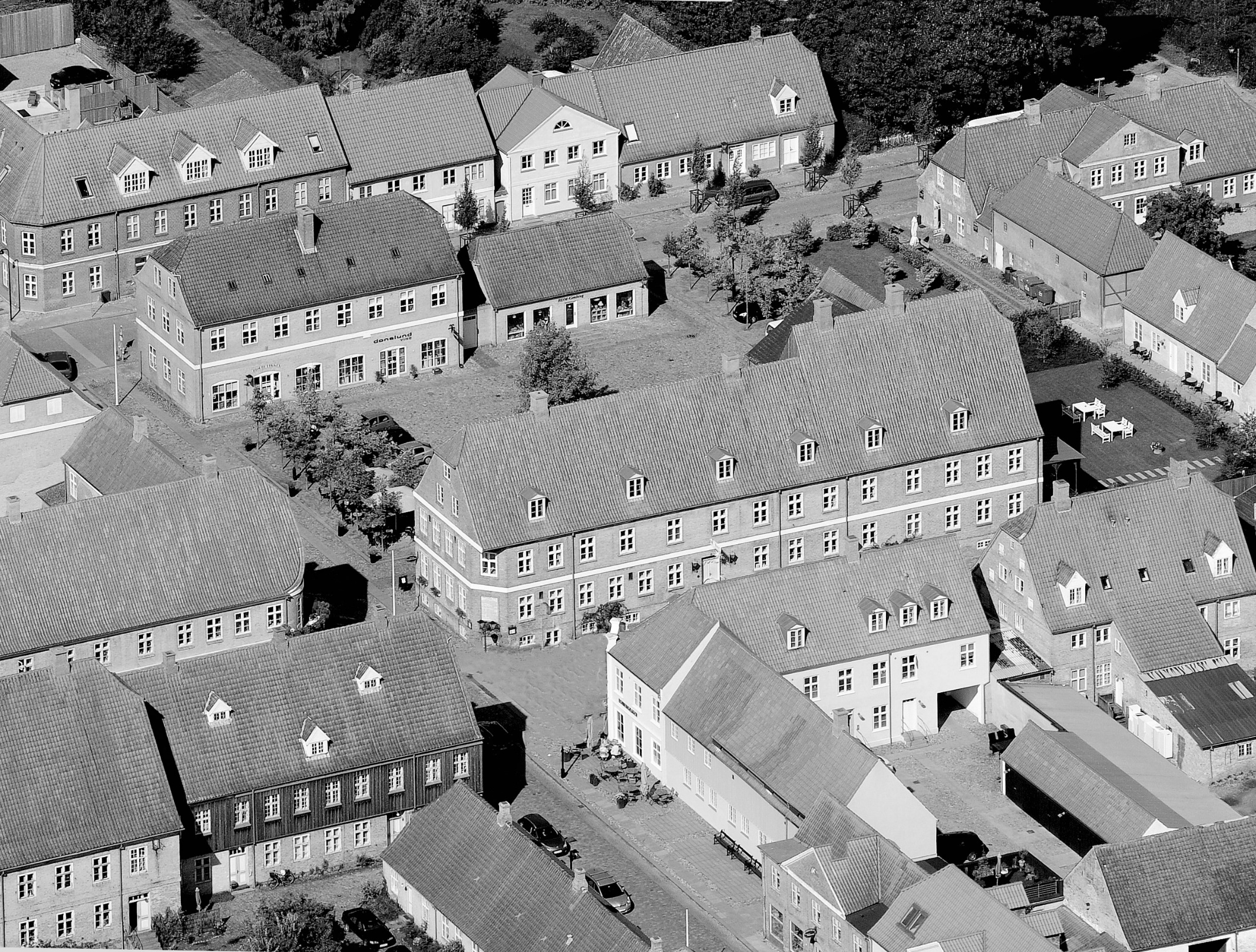 CHRISTIANSFELD
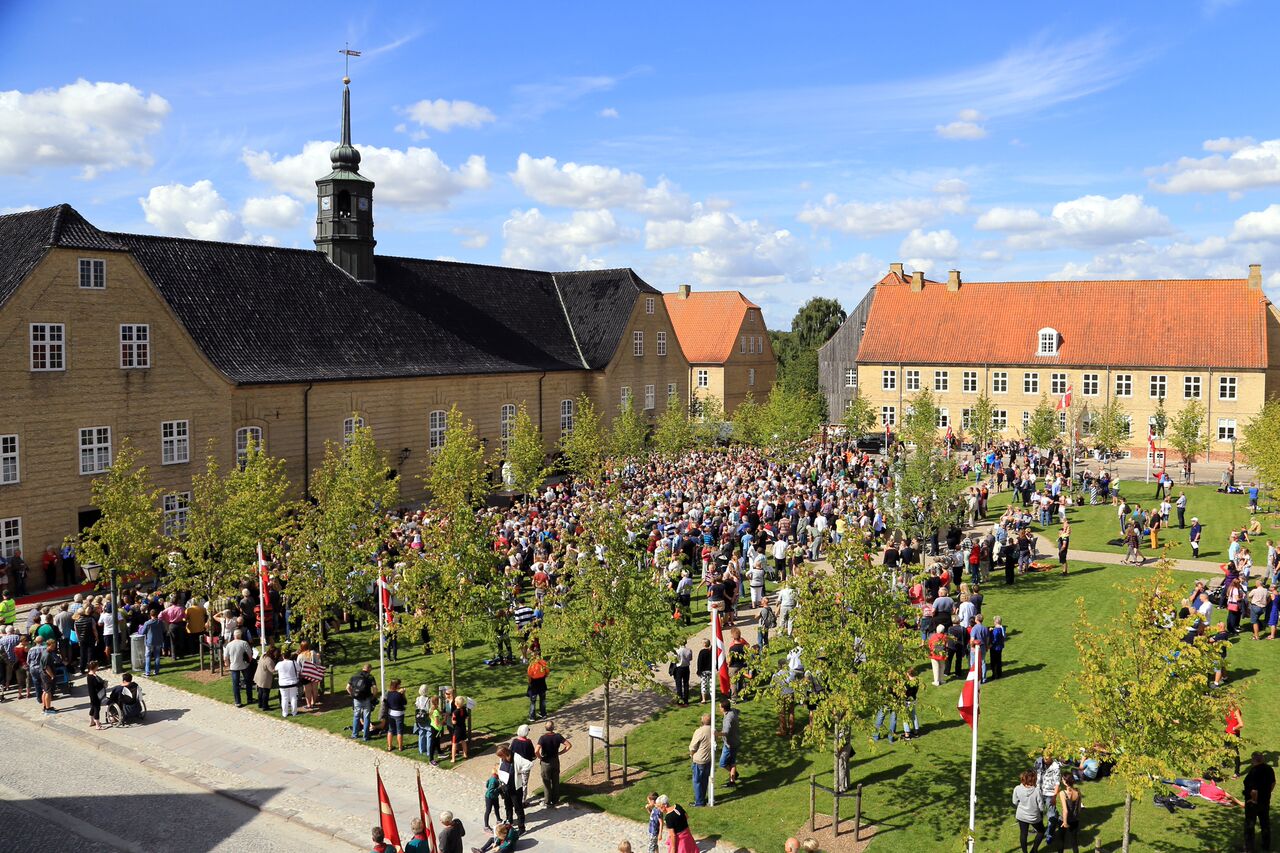 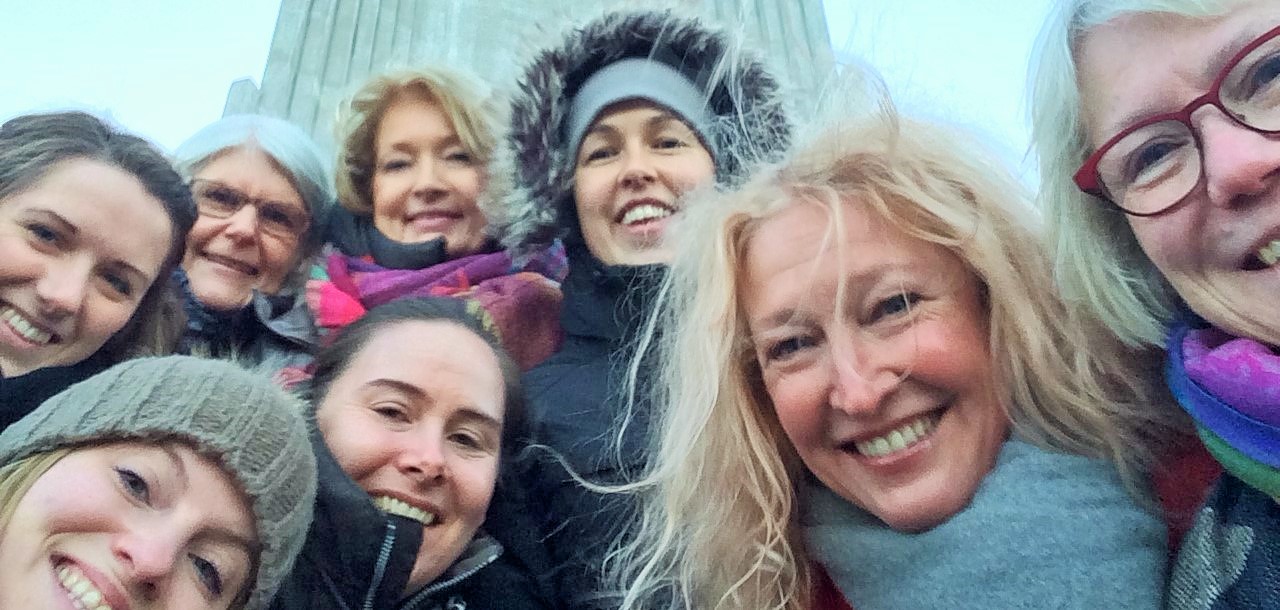 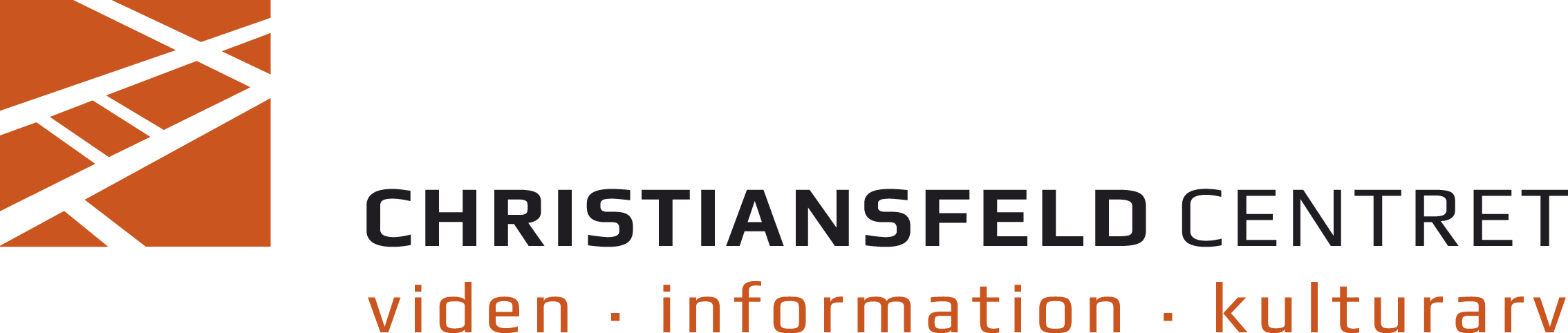 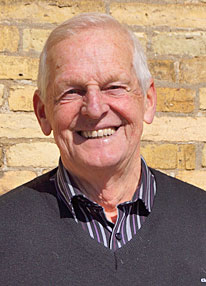 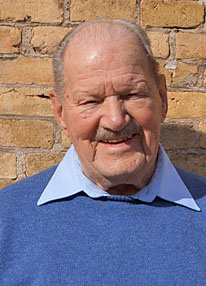 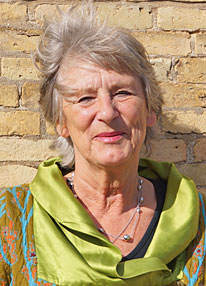 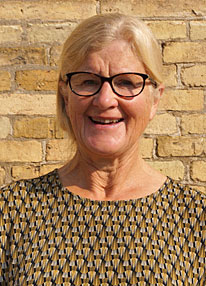 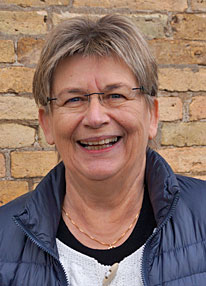 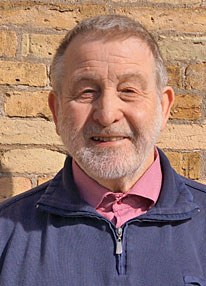 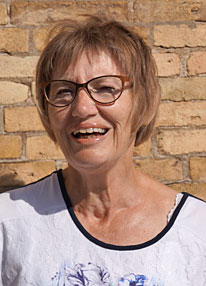 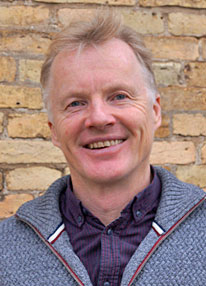 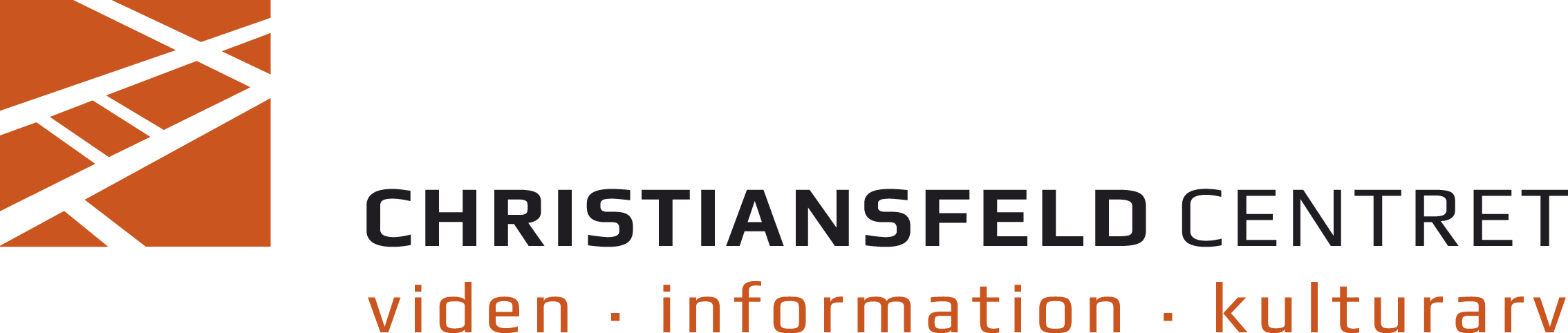 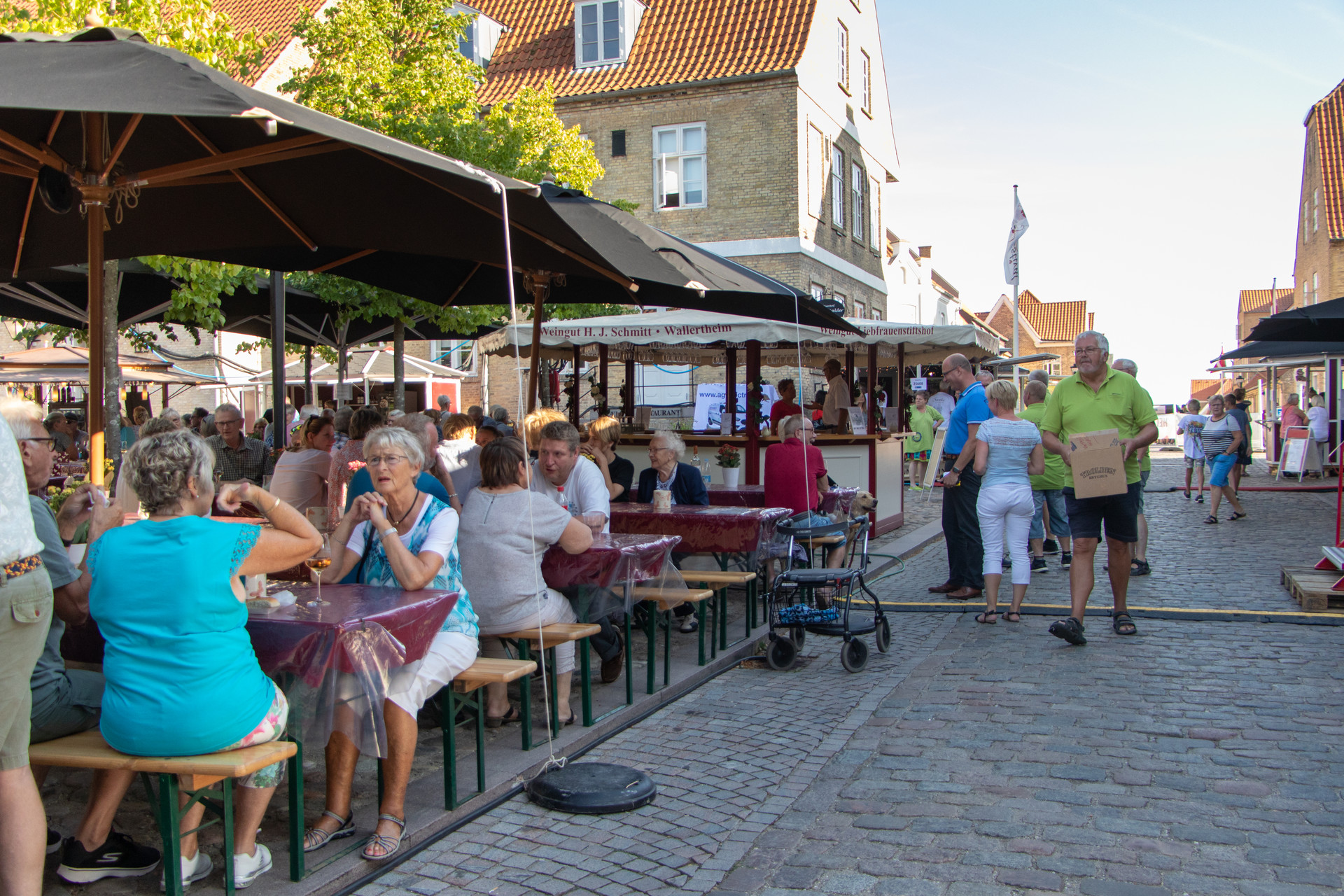 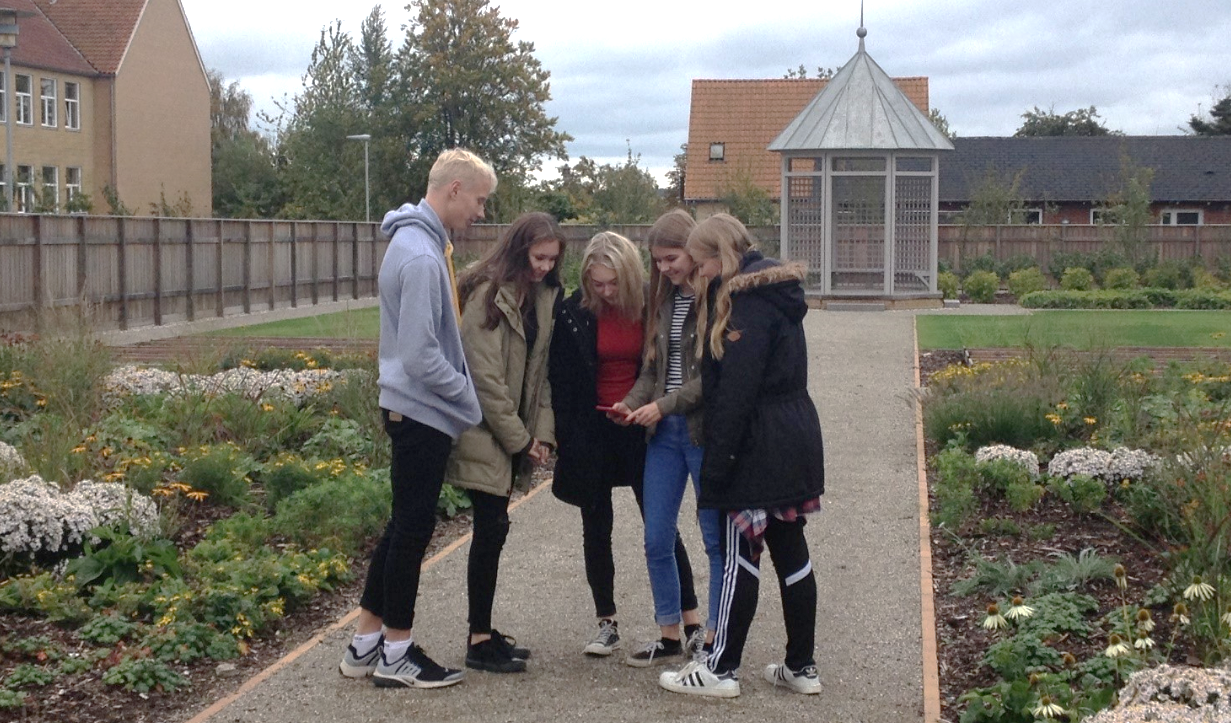 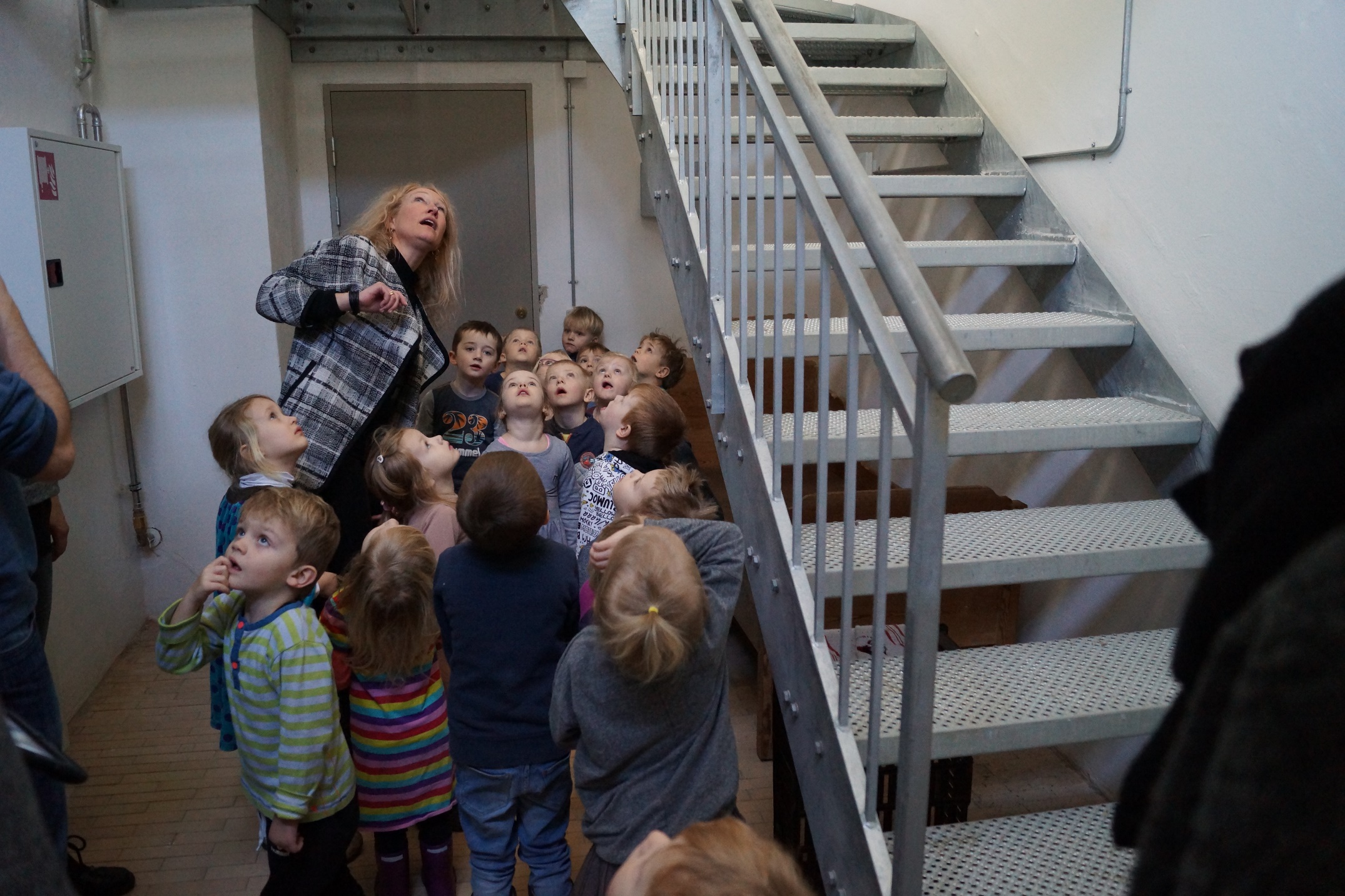 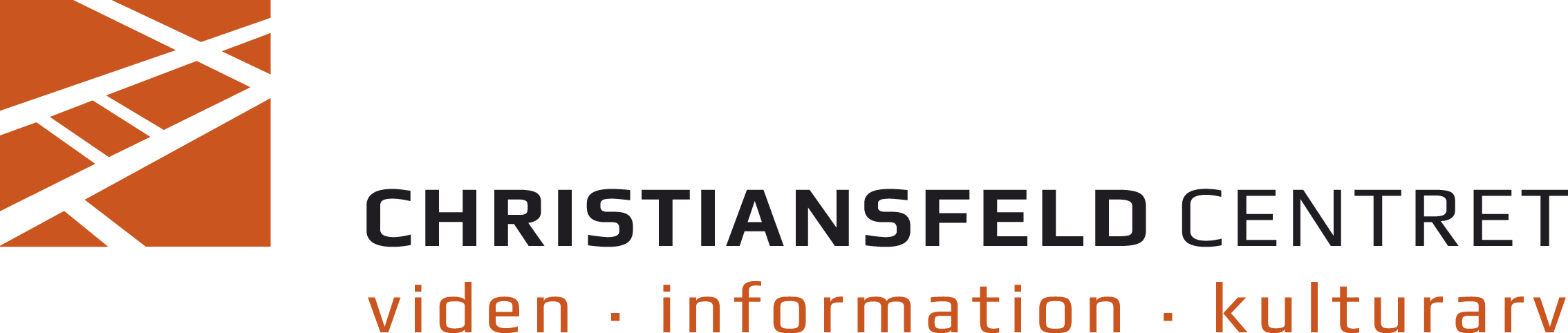 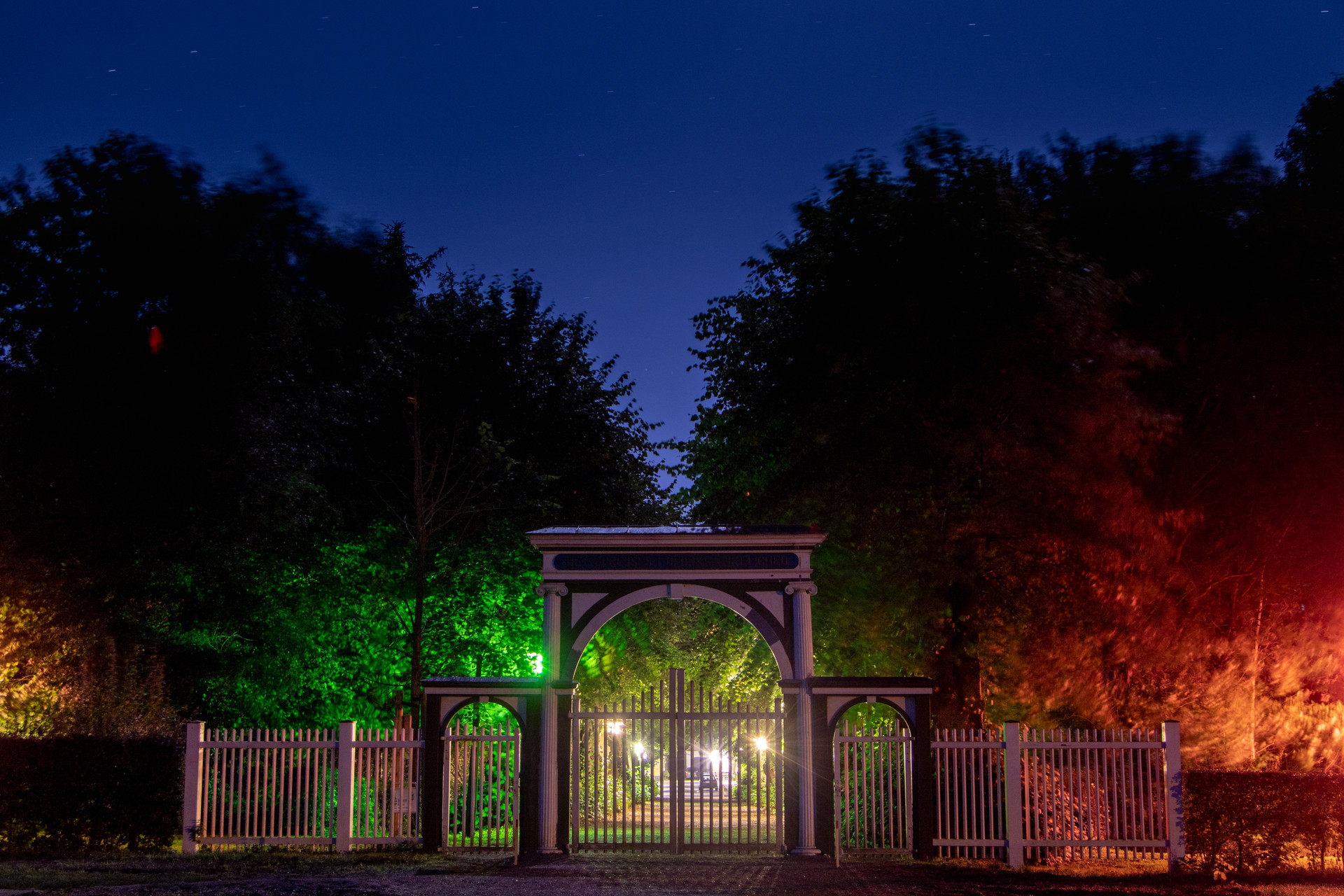